Hazard Communication
Automated Chemistry
Topics to be Covered
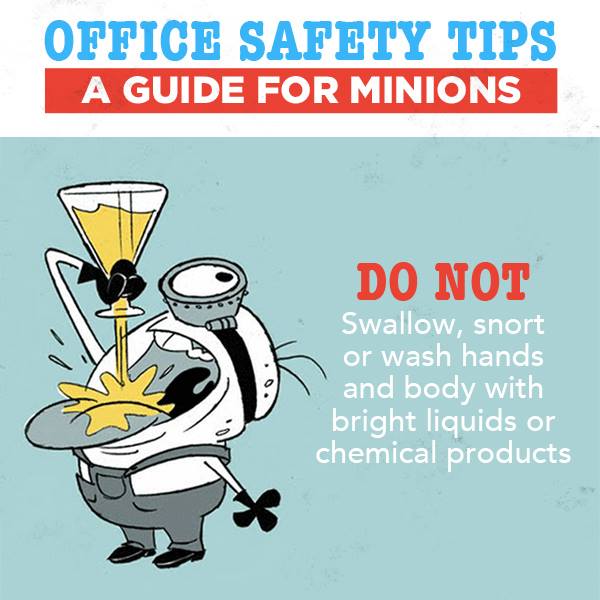 Michigan Right to Know Law
Hazard Communication Program
Safety Data Sheets (SDS)
SDS Availability Poster
Labeling System of Hazardous Chemicals
Personal Protective Equipment
Spill Kit
Michigan Right to Know Law
Chemical manufacturers must evaluate hazards of chemicals they produce
Employees must be provided with info on chemical hazards using a hazard communication program
Communication must include labels, SDSs, warning signs and employee training
Hazard Communication Program
Education
Hazard Communication (Right to Know) module in Halogen MND1412
Department Specific Training
SDS Location
Location and Storage of Chemicals
Location of PPE
Right to Know Law Form
Hazard Communication Program
Obey all safety rules
Proper handling, usage and storage
Proper labeling
Know the location
Spill kit and emergency equipment
SDS
Inform Supervisor
Accident/spill 
Missing labels on primary containers
Safety Data Sheets (SDS)
Found on Inside Beaumont
 
        Or call the Safety  
         Department at 
	17085
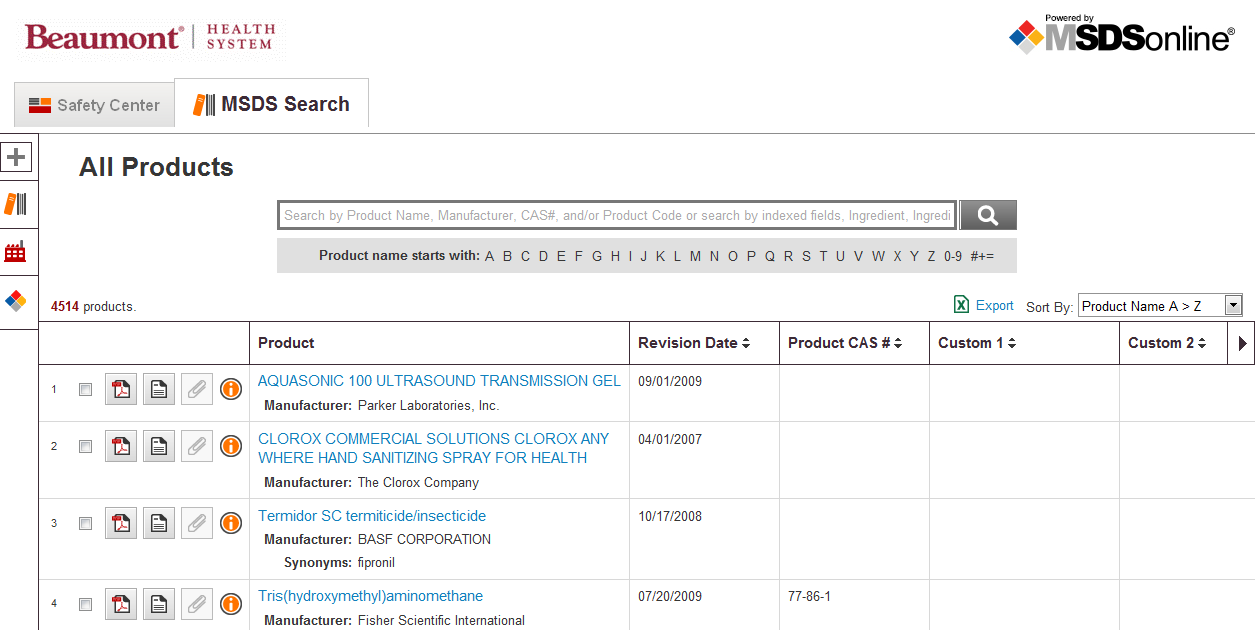 Search Here
Safety Data Sheets (SDS)
Technical bulletin containing detailed information about:
Physical and health hazards
Precautionary procedures for avoiding accidents
Emergency and first aid procedures in the event of an accident


SDSs contain more information than warning labels!
SDS Availability Poster
SDS Availability Poster
Specific for our workplace

Includes directions on finding SDSs on InsideBeaumont

Contact: Margaret Sipple, Safety Coordinator
248-551-1044
If computers are down 1-888-362-7416
Labeling System of Hazardous Chemicals
Labels are essential!

Inspect all labels for clarity and completeness

Labels should list product’s ingredients and specify chemical’s hazards

Labels are required when chemicals are transferred from a primary to secondary container
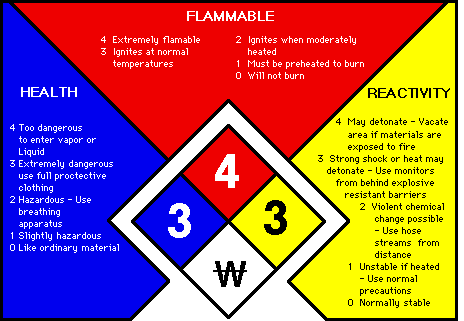 Personal Protective Equipment
Safety Data Sheets will provide information regarding the proper use of PPE

Gloves

Gowns

Eye and Face Protection

Respiratory Protection
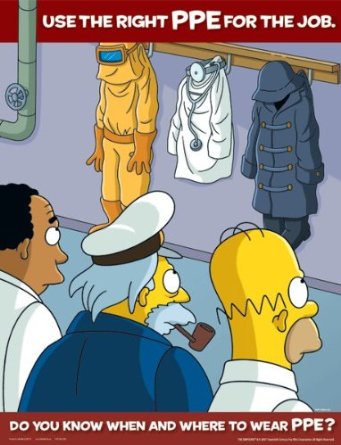 Handling of Hazardous Chemicals
Always Transport Chemicals Safely
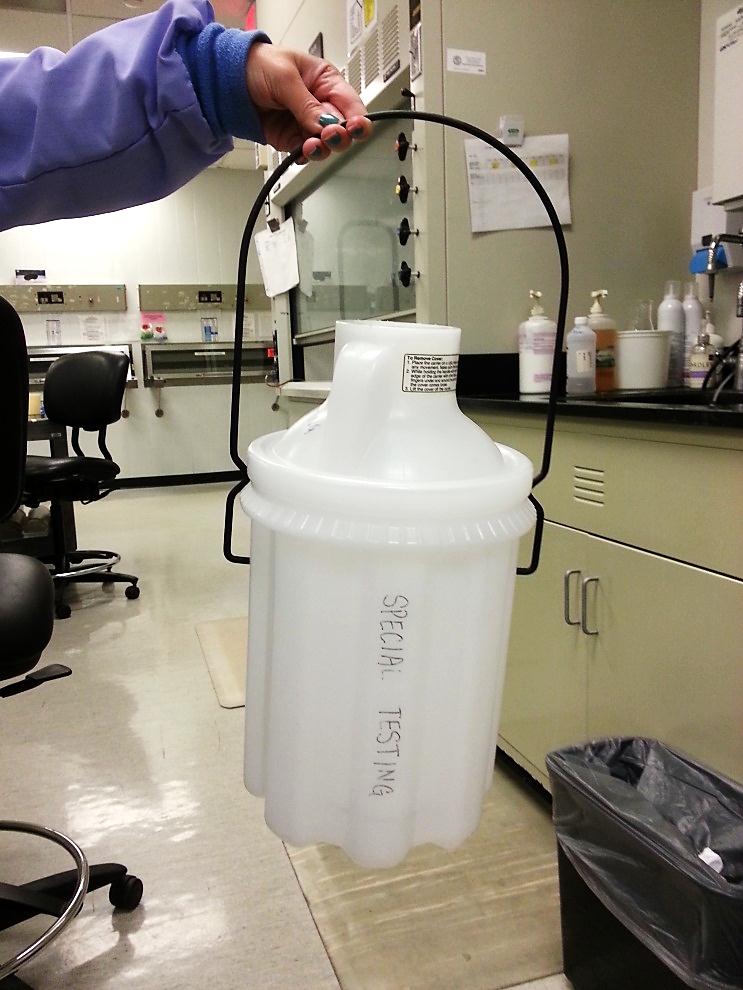 Proper Storage of Hazardous Chemicals
Always store chemicals in the designated areas 
	

Chemicals should be stored based on their specific hazards
Spill Kit
Directions on the cabinet door
Refer to
Policy 1550 - Spill Response Plan  
Procedure SA.SM.011r01 - Spill Cleanup
Call Security at 80911
Contain Spill
Use appropriate spill kit
Prevent the spread of spill
Inform supervisor
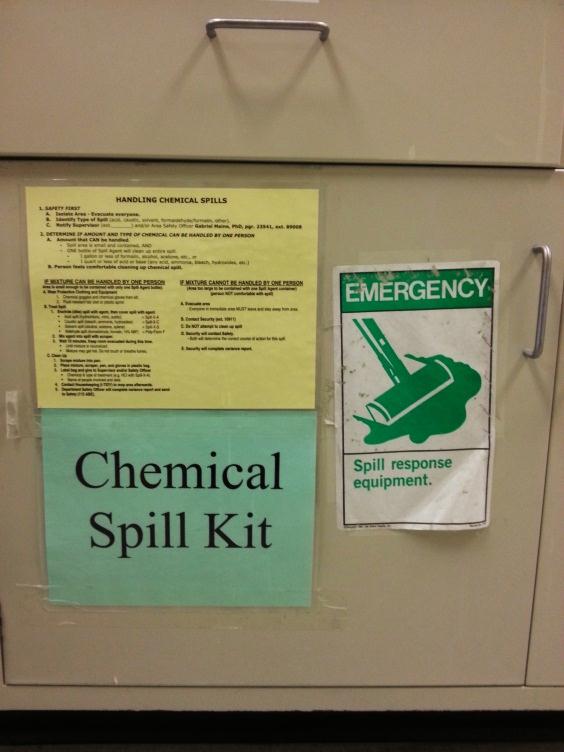 Credits
Created by Special Testing—Jessica Czinder